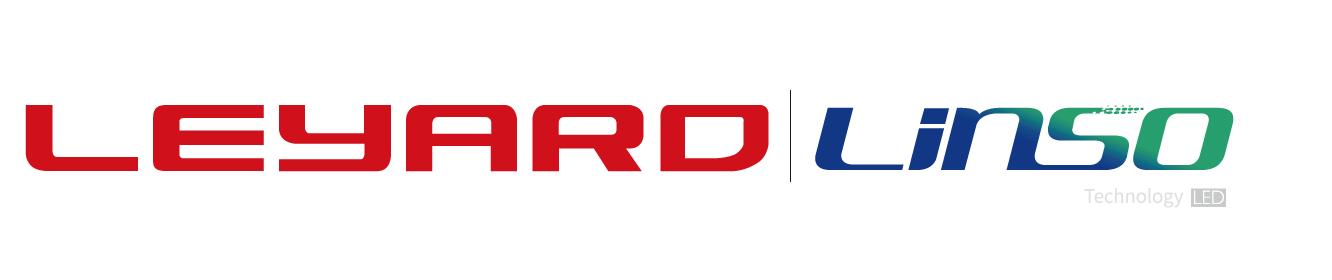 LSON SERIES LED PANEL
LSON2.5S LSON3S LSON4S  LSON5S  LSON6S  LSON8S  LSON10S
DESIGNED FOR OUTDOOR APPLICATIONS
LSON series LED panels are designed for  outdoor regular/Irregular applications
PRODUCT IMAGE
FEATURES
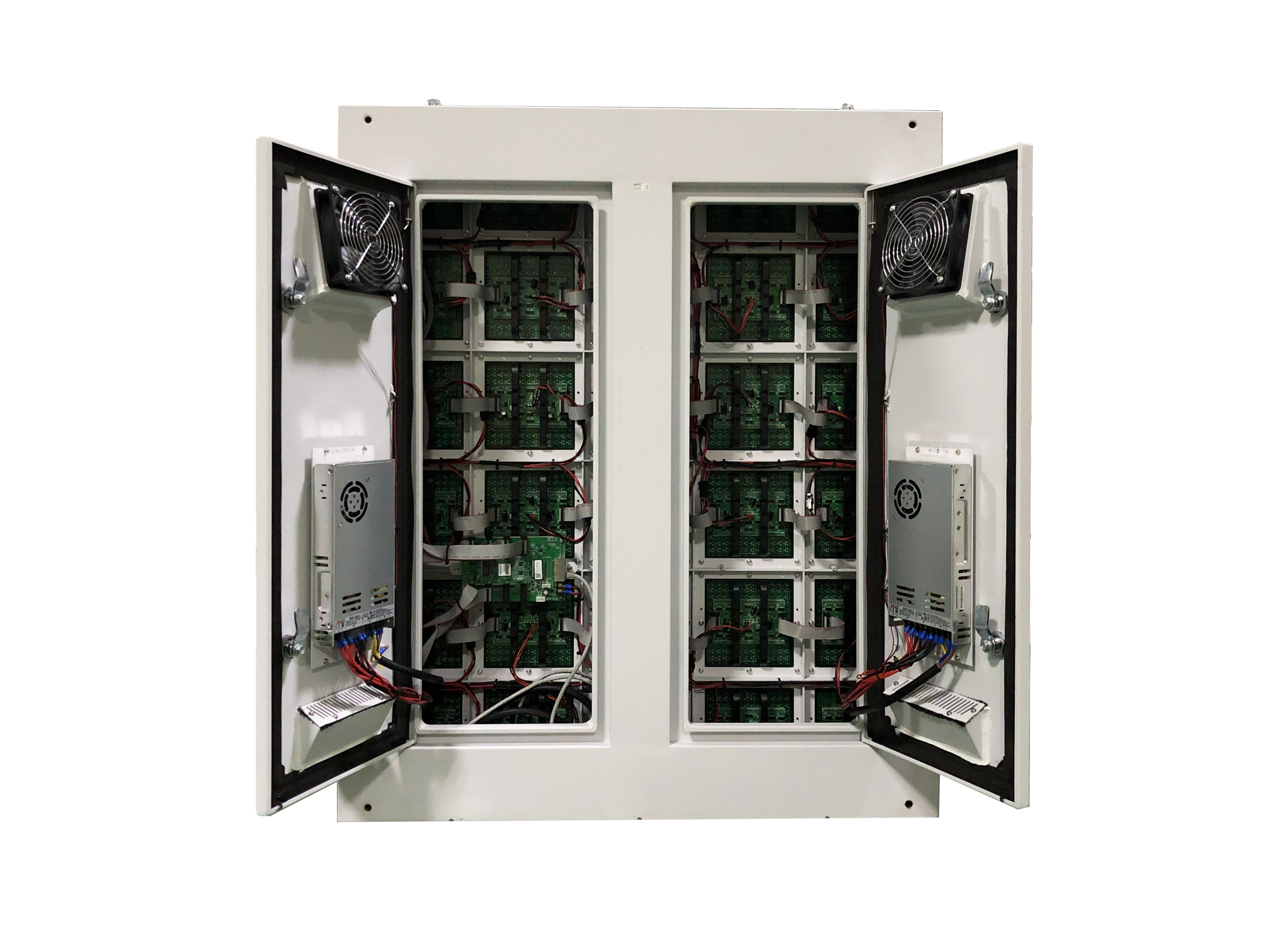 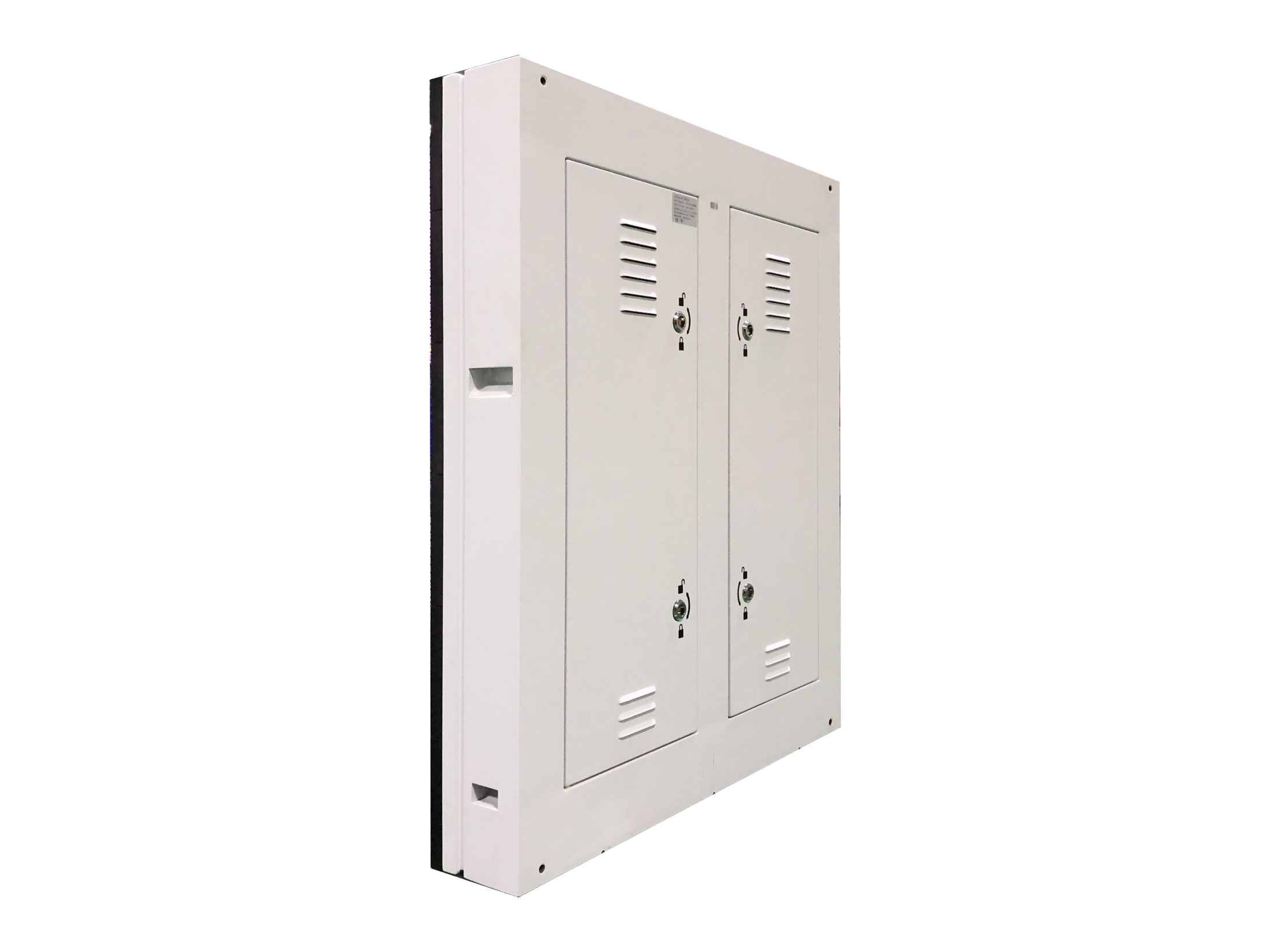 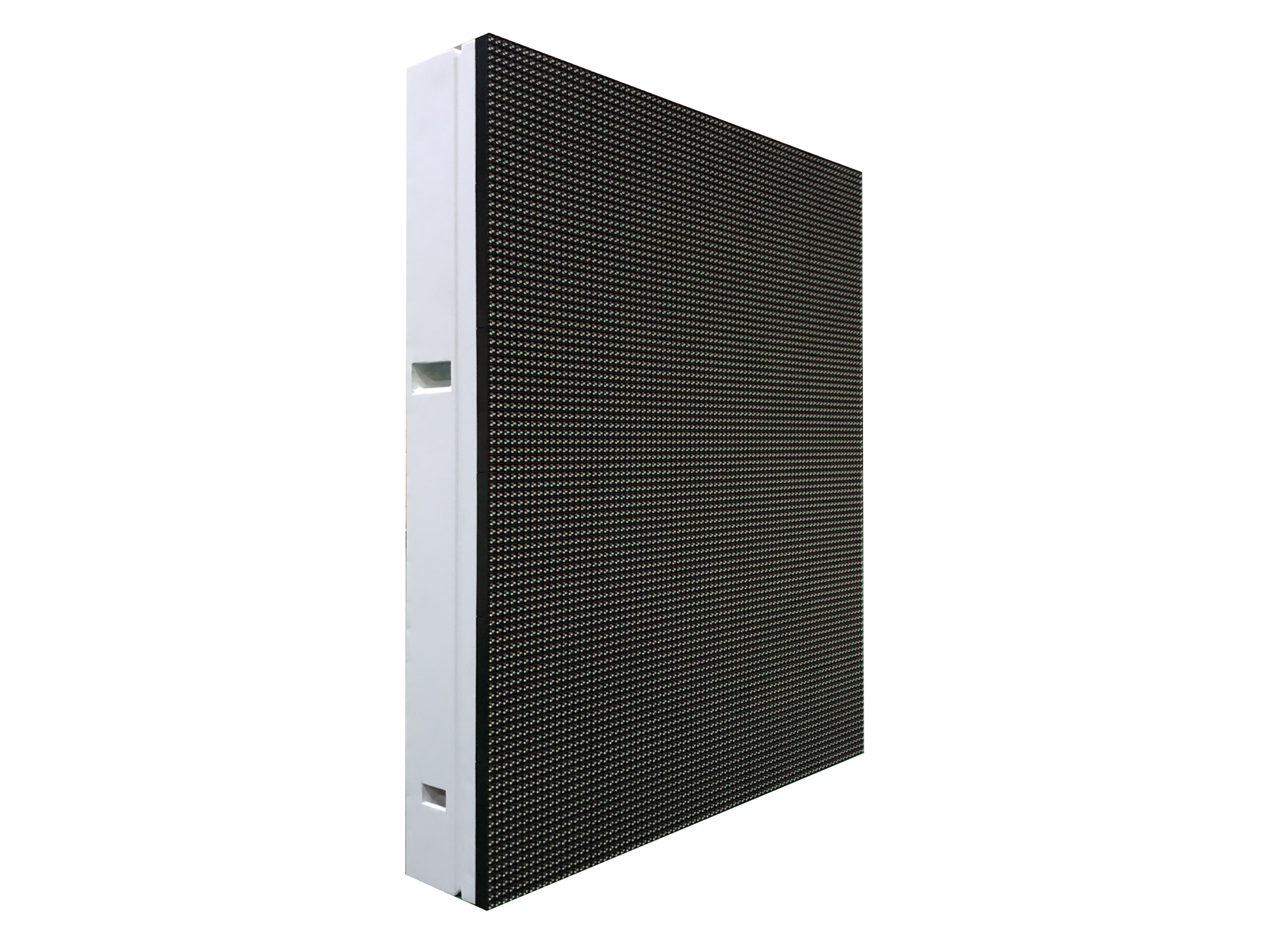 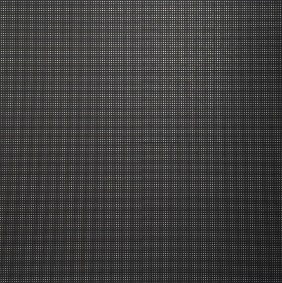 Iron or aluminum cabinets are available

High temperature resistance <60℃ Max

IP65 for front side and IP54 for rear side 

High brightness up to 7000cd/㎡

High contrast ratio > 4000:1

Customized shape is available(45°angle or ir-regular shape)
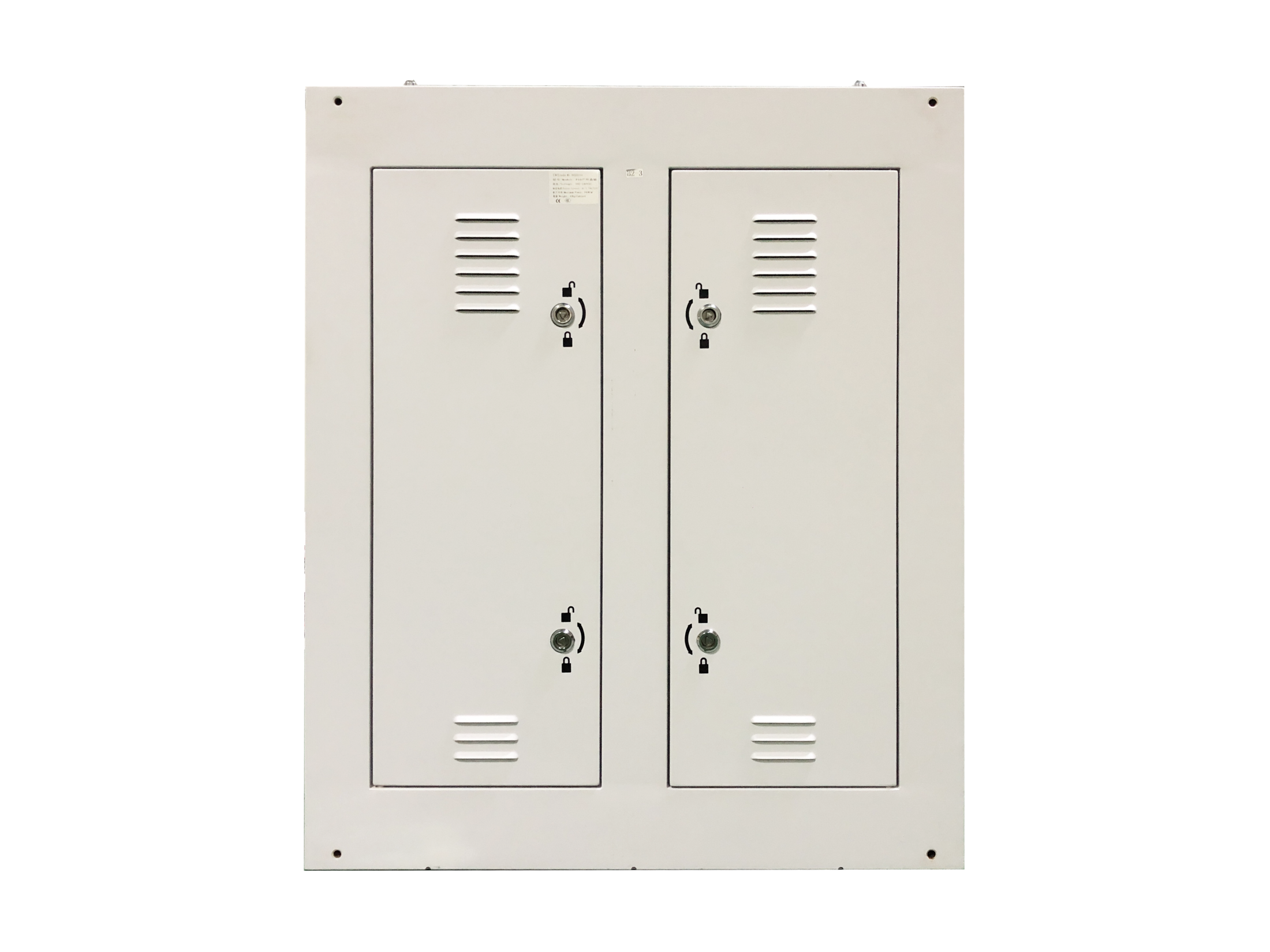 MODULE & CABINET DESIGN
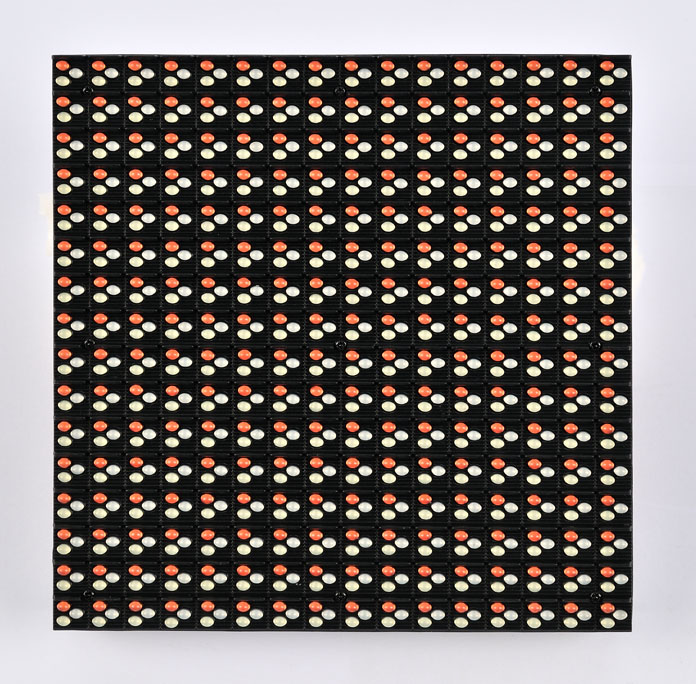 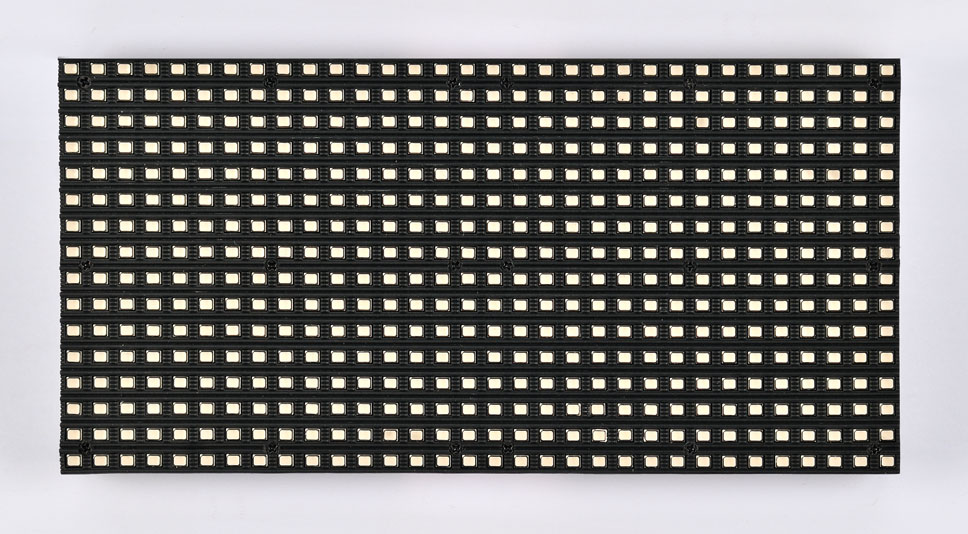 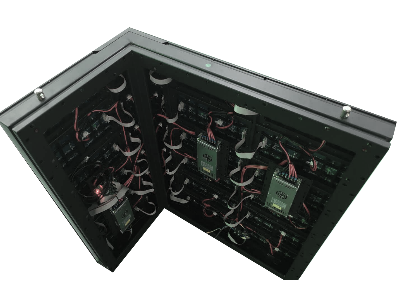 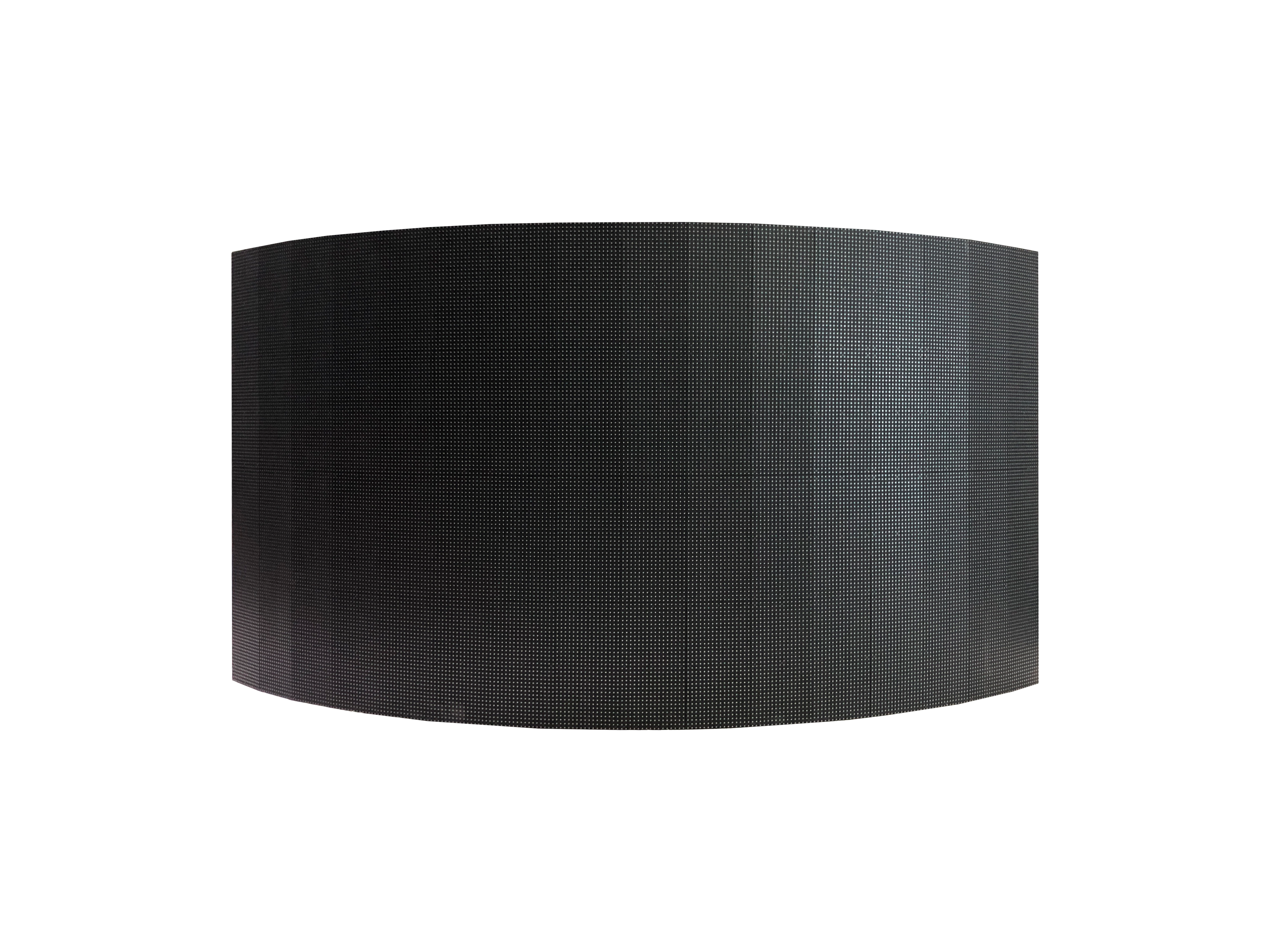 SMD/DIP
Customized convex & 90 °cabinet
www.leyard-linso.com
TECHNICAL PARAMETERS
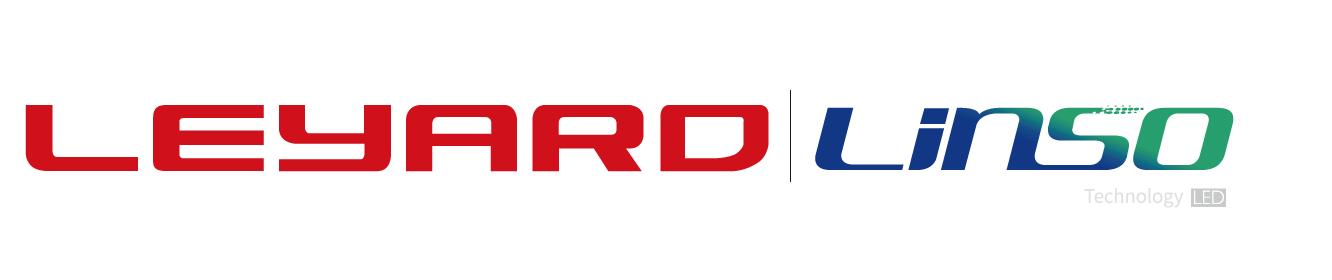 Remark: Above data is subject to change without previous notice
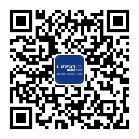 Linso Culture & Technology (Shanghai) Co., Ltd 
ADD:NO1259,Jiamei Road,Nanxiang Town,Jiading District,Shanghai,201802,China.
Tel:+86-21-69927037   Fax: +86-21-69927035
Email:sale@linso.com.cn
Website:www.leyard-linso.com